Treatment of  Hypertension
Prof. 
Azza Hafiz 
El-Medany
Prof. 
Abdulrahman 
Al-Motrefi
OBJECTIVES
At the end of lectures , the students should :
Identify factors that control blood pressure
Identify the pharmacologic classes of drugs used in treatment of hypertension
Know examples of each class.
OBJECTIVES ( continue)
Describe the mechanism of action , therapeutic uses & common adverse effects of  each class of drugs
Hypertension 

► Hypertension is the most common 
    cardiovascular disease ( 24% in USA)

► Cause damage to blood vessels in
     kidney, heart & brain  

► increase incidence of renal failure,   
    coronary disease, stroke and heart  
    failure
FACTORS IN BLOOD PRESSURE CONTROL
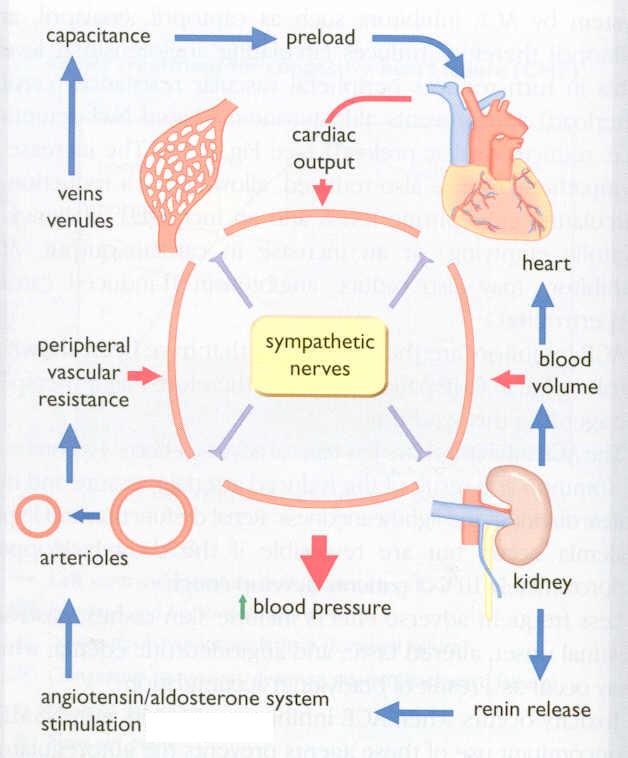 Hypertension
Blood pressure is determined by :

1- Blood volume

2- Cardiac output ( rate & contractility )

3- Peripheral resistance
Rationale for pharmacologic treatment of hypertension
Patients with primary hypertension are generally treated with drugs that :
Reduce blood volume

Reduce systemic vascular resistance 

Reduce cardiac output
Rationale for pharmacologic treatment of hypertension
continue …..

Patients with secondary hypertension are best treated by controlling or removing the underlying disease or pathology  , although they still require antihypertensive drugs
Classification of AntihypertensiveDrugs
Antihypertensive Agents
I-     Diuretics
II-    Drugs acting on the renin-angiotensin-     
        aldosterone system
III-   Calcium channel blockers
IV-   Vasodilators
V-    Drugs acting on sympathetic system
I-   Diuretics

     e.g. hydrochlorothiazide
             furosemide
 ► cause sodium and water loss     
      decrease volume of blood      
      decrease cardiac output 
      lower blood pressure.
 
 ►diuretics may be adequate in 
      mild to moderate hypertension
II-  Drugs acting on the renin-  
     angiotensin - aldosterone system

1-  Angiotensin-converting enzyme     
      inhibitors (ACEI)

       captopril           -     enalapril        
       lisinopril           -     quinapril
       ramipril             -     benazepril 
       fosinopril
RENIN-ANGIOTENSIN-ALDOSTERONNE SYSTEM
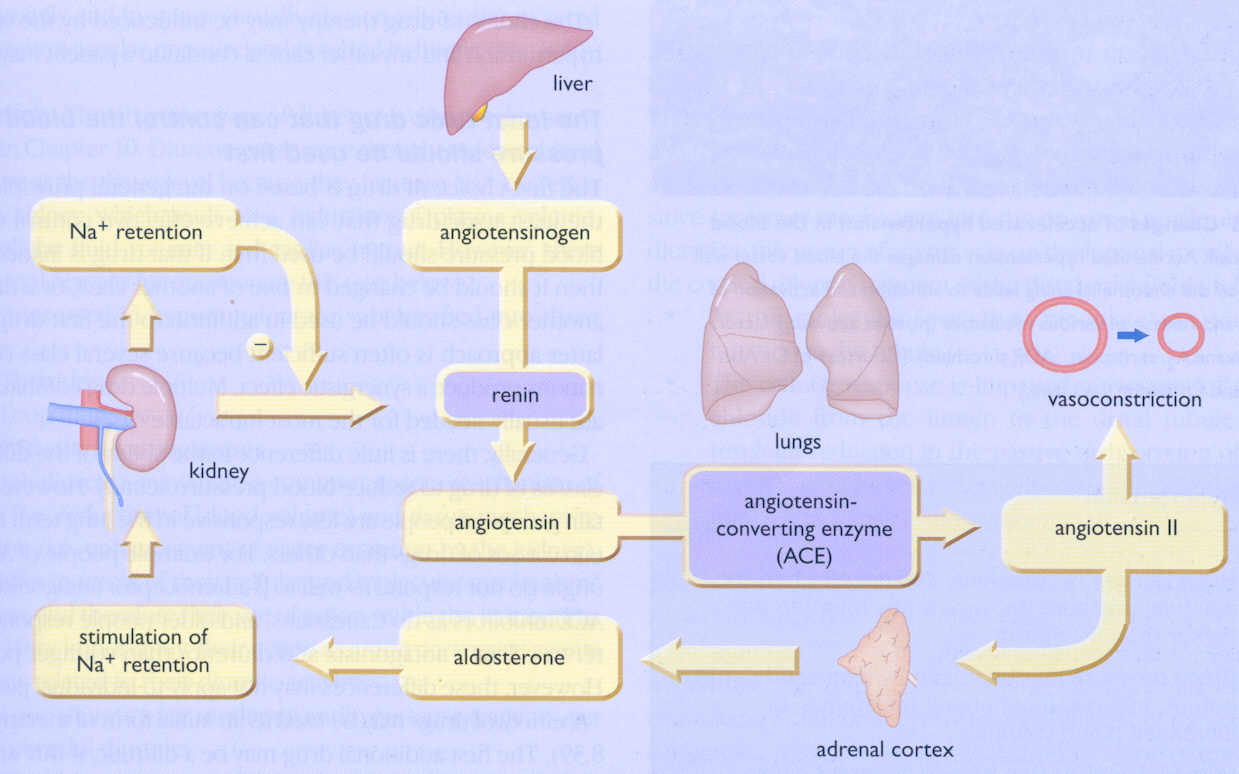 Angiotensin converting enzyme inhibitors
MECHANISM OF ACTION
VASOCONSTRICTION
VASODILATATION
ALDOSTERONE
VASOPRESSIN
Angiotensinogen
RENIN
BRADYKININ
Angiotensin I
A.C.E.
Inhibitor
INACTIVATION
ANGIOTENSIN II
ACE inhibitors 

► The antihypertensive effect of ACE inhibitors
     results primarily from blocking synthesis of   		Ang11 resulting in :
        Vasodilatation ( reduction of peripheral 			resistance ) with little change in C.O
     
       Prevent aldosterone release from adrenal cortex

       Prevent inactivation of bradykinin
Notice
ACE inhibitors are particularly effective when    hypertension results from excessive  renin production

		 ( Renovascular hypertension )
ACE inhibitors (Cont’d):Pharmacokinetics
Captopril, enalapril and ramipril .
All are rapidly absorbed from GIT after oral administration.
Food reduce their bioavailability.
Enalapril , ramipril  are prodrugs, converted to the active metabolite in the liver 
Have a long half-life & given once daily
Enalaprilat is the active metabolite of enalapril given by i.v. route in hypertensive emergency.
ACE inhibitors (Cont’d):Therapeutic uses
Treatment  of  essential hypertension &    
       hypertension in patients with :

	 - chronic renal disease
     - Ischemic heart disease.
     - diabetes

     Treatment of heart failure .
Adverse  Effects of ACEI

 Acute renal failure, especially in patients
     with renal artery stenosis 
  Hyperkalemia, especially in patients with 
      renal insufficiency or diabetes 
 Severe hypotension in hypovolemic patients (due to diuretics, salt restriction or gastrointestinal fluid loss)
Adverse Effects of ACEI   (Cont’d):

 Dry cough sometimes with wheezing

  Angioneurotic edema ( swelling in the   		nose , throat, tongue, larynx)

(may be caused by inhibition of bradykinin metabolism which accumulate in bronchial mucosa)
Adverse Effects of ACEI    (Cont’d):

1- Dysgeusia ( reversible loss or altered taste )
 
2- Skin rash, fever
 
3- Proteinuria and neutropenia
 
These effects (1-3) are due to a sulfhydryl group
in the molecule of captopril. These effects do not happen with enalapril, ramipril which do not 
contain this molecule in structure
(Cont’d):Contraindications  of ACEI
During the second and third trimesters of pregnancy due to the risk of : fetal hypotension ,anuria ,renal failure &
     malformations .
Renal artery stenosis.
ACE inhibitors (Cont’d):Drug interactions
With potassium-sparing diuretics 

NSAIDs impair their hypotensive effects
         by blocking bradykinin-mediated                     	vasodilatation.
Angiotensin receptor blockers


         losartan              -     valsartan
         irbesartan           -     candesatran
         telmisartan         -     eprosartan
         zolasartan           -     tasosartan
ANGIOTENSIN RECEPTOR BLOCKERS:

❏ Cause selective block of AT1 receptors
  
❏  - No effect on bradykinin ( more selective) 
     - have the advantage of not causing the
       adverse effects of ACE inhibitors such 
       as cough & angioedema 

❏  Produce more complete inhibition of angiotensin
     as there are other enzymes ( not only ACE) that
     can generate angiotensin
2-  ANGIOTENSIN RECEPTOR BLOCKERS:Adverse effects
As ACEI except for cough ,wheezing , and 					angioedema.


Same contraindications as ACEI.
ANGIOTENSIN RECEPTOR BLOCKERS: Losartan
Orally effective
Has a potent active metabolite.
Long half-life, taken once daily.
Can not cross BBB
ANGIOTENSIN RECEPTOR BLOCKERS: Valsartan
-  Has no active metabolites.

-  As losartan in side effects  and contraindications.
      Both have the same Clinical uses as ACEI.
III- CALCIUM CHANNEL BLOCKERS
Classification
 
	Dihydropyridine  group (nifedipine, amlodipine, nicardipine) act mainly on smooth muscle and used as vasodilators

    Verapamil act  more on the myocardium and used as antiarrhythmic drug

     Diltiazem has intermediate effect.
CALCIUM CHANNEL BLOCKERS:

 Verapamil, diltiazem,  nifedipine, amlodipine, nicardipine

❏  Block the influx of calcium through L- type  calcium channels resulting in:
        1- Peripheral vasodilatation 
        2- Decrease cardiac contractility 

       Both effects lower blood pressure
Pharmacokinetics
❏  given orally and intravenous injection

❏ well absorbed from G.I.T

❏ verapamil and nifedipine are highly bound to     
    plasma protiens ( more than 90%)
    while diltiazem is less ( 70-80%)
Pharmacokinetics   ( cont  ):

 
❏ onset of action  --- within 1-3 min  --- after i.v.
                                   30 min – 2 h  --- after oral dose

❏ verapamil & diltiazem have active metabolites,       
    nifedipine does not

 ❏ sustained-release preparations can permit 
   once-daily dosing
Therapeutic Uses
Treatment of chronic hypertension with oral preparation


Nicardipine  can be given by I.V. route & used in hypertensive emergency
ADVERSE    EFFECTS
VI-   VASODILATORS
[Speaker Notes: ,]
SODIUM NITROPRUSSIDE

 ADVERSE EFFECTS:

 Cyanide toxicity

        Due to accumulation of  cyanide
      
    ( metabolic acidosis,  arrhythmias, severe  
    hypotension and death)
SODIUM NITROPRUSSIDE

 Treatment of cyanide toxicity

   Sodium thiosulphate increases metabolism 
    of cyanide to thiocyanate 
    hydroxocobolamine combines with cyanide 
      to form cyanocobolamine (non toxic)
   -

❏ Thiocyanate accumulation cause thiocyanate  
    toxicity ( in renal disease ) 
    manifested as weakness, psychoses, muscle   
    spasms and convulsions
V-    Drugs acting on sympathetic  
        system
Adrenoceptor –Blocking Agents β- adrenoceptor blockers
Propranolol  , Atenolol 
Monotherapy in  mild to moderate hypertension.
In severe cases used in combination with other drugs.
May take  two weeks for optimal therapeutic response
They lower blood pressure by :
     -   decreasing  cardiac output. 
     -   inhibiting the release of renin
α-ADRENOCEPTOR BLOCKERS:    
  prazosin

-   block α- receptors in arterioles and venules
 
       - reduce blood pressure by decreasing both 		afterload & preload
Centrally Acting Adrenergic Drugs
 
METHYLDOPA

 ❏  Stimulating central α2 receptors causing reduce in sympathetic outflow from vasopressor center in brain stem 
 
❏  reduce peripheral resistance ( vasodilation)
Decrease cardiac output 
 
❏ Safely used in  hypertensive pregnant women
METHYLDOPA

ADVERSE EFFECTS :
1- sedation, tremors

2- nightmares, mental depression,   

3- lactation due to increase in prolactin secretion
CENTRALLY ACTING SYMPATHOLYTIC DRUGS (CONT’D): 

CLONIDINE
 ❏  similar to methyldopa, it acts to reduce 
      sympathetic outflow from vasopressor centre
      in brain stem

 ❏  lowers blood pressure by reducing  cardiac  
    output  ( due to decreased heart rate and 
    relaxation of capacitance vessels with a  
    reduction in peripheral resistance )
CLONIDINE

ADVERSE EFFECTS
1- dry mouth
2- sedation
3- mental depression

PRECAUTIONS:

  Tricyclic antidepressants may block 
   the antihypertensive effect of clonidine
CLONIDINE 
PRECAUTIONS:

 sudden withdrawal may cause hypertensive 
   crisis due to increased sympathetic activity. 
 stop gradually with initiation of other  
   antihypertensive therapy

  Mangement of the hypertensive crisis 
    Clonidine i.m. or  α- & β- beta-blockers
NON-DRUG TRETMENT OF HYPERTENSION

  1- reduce weight

  2- stop smoking, caffeine, alcohol

  3- exercise

  4- discontinue drugs that increase BP
        - oral contraceptives
        - steroids
        - non-steroidal anti-inflammatory
NON-DRUG TRETMENT OF HYPERTENSION 

   - antihistamines / decongestants
   - sympathomimetics
   - tricyclic anti-depressants
   - MAO inhibitors

5- nutritional
     - Na+ restriction
     - K+ supplement
     - polyunsaturated fat
Demographic Variations
- Blacks & elderly respond better to:
   - Ca++ blockers    - Centrally-acting agents
   - Alpha-blockers     - Diuretics
   Less respond  to:
   - Beta-blockers     - ACE inhibitors

- Young Patients respond poorly to:
   - Diuretics
   Good responsd to:
   - ACE inhibitors   - Alpha & Beta-blockers
   - Ca++ blockers
THANK YOU